¿Cómo plasmar mi aporte en un ensayo?
Por: Francisco Málaga Palao
Un vídeo de intro para nociones básicas
https://www.youtube.com/watch?v=MUESepeGvkc
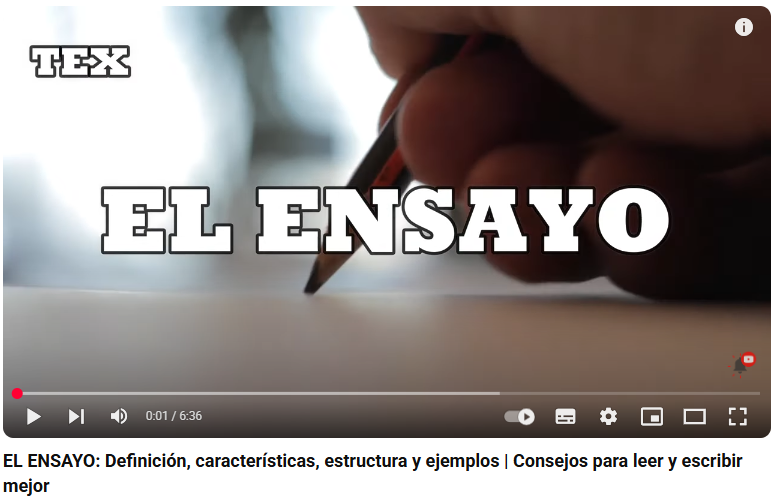 ¿Tengo una idea qué plasmar?El ensayo, por su origen se relaciona con la acción de probar o sustentar las ideas, condición necesaria en el proceso de aprendizaje.

Por lo que el autor del ensayo debe tener idea o ideas previas sobre la materia que va a redactar, de otra forma realizará una reseña, sinopsis, resumen o monografía de la materia a desarrollar.
¿Y cómo nacen las ideas?
Las ideas surgen de la interacción de diversas partes del cerebro, especialmente aquellas relacionadas con la memoria, la emoción, la imaginación y el procesamiento cognitivo.
¿Y cómo nacen las ideas?
Este proceso implica la asociación de:
Conceptos, percepciones y experiencias, así como la creación de conexiones entre ellas. La creatividad, a su vez, se alimenta de este proceso, combinando la actividad consciente e inconsciente del cerebro.
¿Y cuál es el proceso de formación de las ideas?

Asociación de conceptos:
El cerebro conecta diferentes ideas, recuerdos, emociones y experiencias para generar nuevas asociaciones.

Percepción y observación:
A través de los sentidos, percibimos el mundo y asociamos lo que vemos, oímos, olemos, etc., con experiencias previas.
¿Y cuál es el proceso de formación de las ideas?

Imaginación y creatividad:
La imaginación nos permite crear nuevas imágenes y conexiones, mientras que la creatividad nos impulsa a generar ideas innovadoras.

Memoria:
La memoria almacena información que luego se utiliza para construir nuevas ideas y conexiones.
¿Y cuál es el proceso de formación de las ideas?

Emoción:
Las emociones pueden influir en nuestra percepción y creatividad, generando ideas más originales.
Fuentes de inspiración para las ideas:

Experiencias personales:
Las vivencias y experiencias individuales pueden ser fuente de inspiración para nuevas ideas. 

Lecturas y materiales:
La lectura de libros, revistas, periódicos, etc., puede estimular la creatividad y generar nuevas ideas.
Fuentes de inspiración para las ideas:

Interacción social:
Charlas con otras personas, debates, discusiones, etc., pueden generar nuevas perspectivas y ideas.

Observación de la realidad:
Prestar atención a los detalles del entorno, las tendencias actuales y los problemas que nos rodean puede conducir a la generación de ideas.
Fuentes de inspiración para las ideas:

El tiempo libre:En el tiempo libre, el cerebro tiene la oportunidad de procesar información y generar conexiones que pueden llevar a ideas innovadoras.
En resumen las ideas: Las ideas surgen de la interacción de diferentes partes del cerebro, la asociación de conceptos, la percepción del mundo, la imaginación y la creatividad, y se ven influenciadas por factores externos como experiencias personales, lecturas, interacción social y el tiempo libre.
Realizar un ensayo es:
Una experiencia de aprendizaje que se puede emprender de diferentes maneras, pero los mejores resultados se logran al combinar la exposición, la argumentación y la diferenciación de las ideas propias y de las que se toman como referencia en el desarrollo de aquéllas.
Realizar un ensayo es:La intención de persuadir a otros de las ideas que el autor propone tiene, primero, un efecto en él mismo: Lo lleva a revalorar y a modificar sus propios conceptos y su modelo mental, pues debe justificar y convencerse de que su tesis aporta un avance en la explicación de un asunto o en la solución de un problema y que, por tanto, esa tesis es defendible y puede someterla al escrutinio de otros.
Realizar un ensayo es:Un buen ensayo no convence por la acumulación acrítica de datos, sino por la manera en que su autor los articula para sustentar y expresar sus ideas.
Realizar un ensayo es:No se debe soslayar, sin embargo, que estar convencidos de una idea y creer que se tienen los elementos suficientes para defenderla no justifica la práctica errónea de ignorar, esconder o hacer a un lado posiciones contrarias que también aportan razones para sustentar su validez.
Realizar un ensayo es:En todo caso, se deben consignar estas posturas contrarias para que sea el lector quien haga sus propios juicios y deliberaciones.
Realizar un ensayo es:Tener acceso a la información no significa acceso al conocimiento;

es necesario que el estudiante tenga las habilidades intelectuales para ser actor y no sólo espectador pasivo. 

El ensayo es una herramienta para involucrarlo en la construcción del conocimiento.
Realizar un ensayo es:El ensayo debe desarrollar la destreza del pensamiento crítico y ayudar a los estudiantes a construir ideas nuevas, o bien a descubrir otras significaciones de las ya existentes.Pero el pensamiento propio/crítico debe ser debidamente argumentado
¿Y qué se requiere para argumentar?

Construir un buen argumento implica seguir una serie de pasos lógicos y claros.
¿Y qué se requiere para argumentar?

1. Plantea una tesis o idea principal

Es la afirmación o postura que quieres defender. Debe ser clara, concreta y debatible.
Ejemplo: "La educación en línea es tan efectiva como la educación presencial."
¿Y qué se requiere para argumentar?

2. Define tu propósito y público
Piensa: ¿quieres convencer, informar o persuadir? ¿Quién te escuchará o leerá? Esto influye en el tono y en los ejemplos que usarás.
¿Y qué se requiere para argumentar?
3. Reúne evidencias
Apoya tu tesis con datos, ejemplos, estadísticas, citas de expertos o experiencias. La evidencia hace que tu argumento sea creíble.

Ejemplo: "Según un estudio de Harvard de 2022, los estudiantes en línea tuvieron un rendimiento igual o superior al de sus pares presenciales."
¿Y qué se requiere para argumentar?
4. Organiza tus ideas - Puedes seguir una estructura básica:

Introducción – Presentas el tema y tu “tesis”.

Desarrollo – Expones tus argumentos con evidencias.

Contraargumentos – Reconoces otras posturas y las refutas.

Conclusión – Refuerzas tu idea principal y cierras con fuerza.
¿Y qué se requiere para argumentar?
5. Usa conectores lógicos - Para dar coherencia y fluidez al argumento:

Causa: porque, ya que, debido a...

Consecuencia: por lo tanto, así que...

Contraste: sin embargo, aunque, no obstante...
¿Y qué se requiere para argumentar?

6. Refuta posibles objeciones
Anticipa los argumentos contrarios y respóndelos con respeto y lógica. Esto fortalece tu postura.

Ejemplo: "Aunque algunos creen que la educación en línea aísla al estudiante, existen herramientas colaborativas que fomentan la interacción."
¿Y qué se requiere para argumentar?

7. Concluye con claridad
Reafirma tu tesis y da una última razón o llamado a la acción. Debe dejar una impresión fuerte.

Ejemplo: "Por todas estas razones, la educación en línea no solo es válida, sino que representa el futuro del aprendizaje."
¿Qué implica / qué resultados acarrea argumentar?

David Jonassen y Kim Bosung (2010) señalan que el ensayo implica, necesariamente la argumentación por tanto, resulta importante en la promoción del cambio conceptual, mismo que se produce cuando los estudiantes cambian su comprensión de los conceptos que utilizan y los marcos conceptuales que los rodean, reorganizando sus estructuras para adaptarse a nuevas perspectivas.
¿Qué implica / qué resultados acarrea argumentar?
Incorporar la argumentación en los entornos del aprendizaje de la ciencia mejora la comprensión conceptual y epistemológica; contribuye, además, a hacer visible el razonamiento científico.se afirma que construir argumentos involucra el cambio conceptual debido a la alta participación conceptual en los alumnos.
¿Epistemología?Una rama de la filosofía que estudia el conocimiento. Se ocupa de responder preguntas como:
¿Qué es el conocimiento?
¿Cómo sabemos lo que sabemos?
¿Qué distingue una creencia verdadera de una opinión o una suposición?
¿Podemos estar seguros de algo?
¿Razonamiento científico?Proceso lógico y sistemático que se utiliza para investigar fenómenos, adquirir nuevos conocimientos o corregir e integrar conocimientos previos. 
Es la base del método científico y se caracteriza por ser objetivo, racional, crítico y empírico.
¿Razonamiento científico?Tipos principales de razonamiento científico:
Razonamiento deductivo
Va de lo general a lo particular.
Parte de teorías o leyes ya conocidas para llegar a conclusiones específicas.
Ejemplo:
Todos los metales se expanden con el calor.
El hierro es un metal.
Por lo tanto, el hierro se expande con el calor.
¿Razonamiento científico?Tipos principales de razonamiento científico:

Razonamiento inductivo
Va de lo particular a lo general.
A partir de observaciones concretas se formulan generalizaciones.
Ejemplo:
Observé que el hierro, el cobre y el aluminio se expanden con el calor.
Concluyo que todos los metales se expanden con el calor.
¿Razonamiento científico?Tipos principales de razonamiento científico:

Razonamiento abductivo
Parte de un hecho observado y busca la explicación más probable.
Se usa para generar hipótesis.
Ejemplo:
Veo que una planta se marchitó.
Hipótesis: probablemente no la regaron.
¿Razonamiento científico?
Etapas del razonamiento científico (relacionadas con el método científico):
Observación: Notar un fenómeno o problema.
Planteamiento del problema: Formular una pregunta.
Hipótesis: Proponer una posible explicación.
Experimentación: Probar la hipótesis mediante pruebas controladas.
Análisis de resultados: Interpretar los datos obtenidos.
Conclusión: Aceptar, rechazar o modificar la hipótesis.
Comunicación: Compartir los hallazgos con la comunidad científica.
¿Redactar un ensayo contiene método científico?
No necesariamente. El uso del método científico en un ensayo depende del tipo de ensayo y del tema que estés tratando.
¿Redactar un ensayo contiene método científico?
Usa el método científico si estás escribiendo un ensayo de carácter científico o técnico, donde:
Planteas una hipótesis,
Realizas una investigación sistemática,
Analizas datos,
Y sacas conclusiones basadas en la evidencia.
Por ejemplo:
Un ensayo sobre “Los efectos del cambio climático en la biodiversidad marina” podría seguir una lógica científica.
¿Redactar un ensayo contiene método científico? En ensayos argumentativos, expositivos, literarios o reflexivos, no es obligatorio seguir el método científico. En estos casos:
Se presentan ideas, opiniones o interpretaciones.
Se usan argumentos lógicos, filosóficos o basados en fuentes secundarias.
El foco está en persuadir, informar o reflexionar, no en comprobar una hipótesis.
Por ejemplo:
Un ensayo sobre “La importancia de la literatura en la formación ética del individuo” no necesita método científico.
¿Redactar un ensayo contiene método científico? Aunque no uses el método científico como tal, sí debes ser riguroso:
Investiga bien tus fuentes.
Fundamenta tus argumentos.
Organiza tu ensayo de forma clara: introducción, desarrollo, conclusión.
El autor de un ensayo debe sustentar sus ideas y llevarlas a una conclusión lógica, aportando buenas razones y evidencias para lograr que los lectores acepten sus puntos de vista. Al escribir sobre un tema, es necesario identificar fuentes de información pertinentes de las que se obtendrán evidencias o elementos de juicio.
Solo después de haber estudiado los materiales estaremos en posibilidad de identificar las ideas principales, pero desde una posición crítica y en el marco de su propósito y contexto de aplicación.
Esto nos ayuda a reconocer un problema o formular una pregunta personal acerca del tema que se expone y a que emerjan nuestras propias ideas, para lograr una interpretación personal y evitar la dependencia total de las ideas de otros.
Las fuentes de donde tomamos datos e ideas son un aspecto esencial de un trabajo académico; son las que nos permiten asumir una posición o derivar opiniones. 

Por ello, en todos los casos se debe dar evidencia explícita y completa de las fuentes, evitando que el trabajo sea la suma de ideas sin referir o sin ningún ejercicio intelectual de adecuación, confrontación, comparación o construcción personal.
Esto quiere decir que el autor plantea sus ideas y se vale de las ideas de otros para validar o sustentar la propia, pero no en una relación de dependencia, sino de acompañamiento en la construcción del saber.
Esto quiere decir que el autor plantea sus ideas y se vale de las ideas de otros para validar o sustentar la propia, pero no en una relación de dependencia, sino de acompañamiento en la construcción del saber.Todo ensayo supone una posición con respecto a una idea o tema, misma que motiva la reflexión y la emisión de juicios que comprometen a su autor en la búsqueda, desde su experiencia;lo impulsan a formular preguntas que lo llevan a relacionar sus ideas con las que están disponibles en las fuentes, a encontrar vínculos entre lo que ya sabe y lo que necesita saber, a crear nuevas relaciones entre los datos disponibles, su contexto y propósito.
El ensayista arriesga su imagen al tratar de romper con esquemas ya establecidos y ofrecer una perspectiva diferente, otro punto de vista que involucra otro sentido y que, generalmente, provoca reacciones. Por ello, debe aportar argumentos de peso, juicios sólidos y consistentes que lo aparten del riesgo de caer en las conjeturas, las especulaciones, las suposiciones o los simples pareceres
La inmersión en las fuentes se va puliendo en el mismo proceso de búsqueda de datos, ideas y experiencias relacionadas con el objeto de estudio, o bien con un problema y sus soluciones.
De esta manera, se logran articular y armonizar las aportaciones procedentes de distintas fuentes que se complementan para sustentar la postura del autor. Se rescatan aquellos datos e ideas que resultan pertinentes como soporte en la construcción del conocimiento.
fuentes
Noel Angulo Marcial (2013). El ensayo: algunos elementos para la reflexión, instituto Politécnico Nacional, CIECAS, Innovación Educativa.


 Iván Segarra-Báez, (2019). El ensayo como herramienta y estrategia del aprendizaje, Innova Educ.	

Laura Teresa Rayas Rojas, Ana María Méndez Puga, (2018). Los estudiantes universitarios ante la escritura del ensayo académico: dificultades y posibilidades, Innovación Educativa